Algebraic Expressions
Twitter: @Owen134866

www.mathsfreeresourcelibrary.com
Prior Knowledge Check
Teachings for Exercise 1A
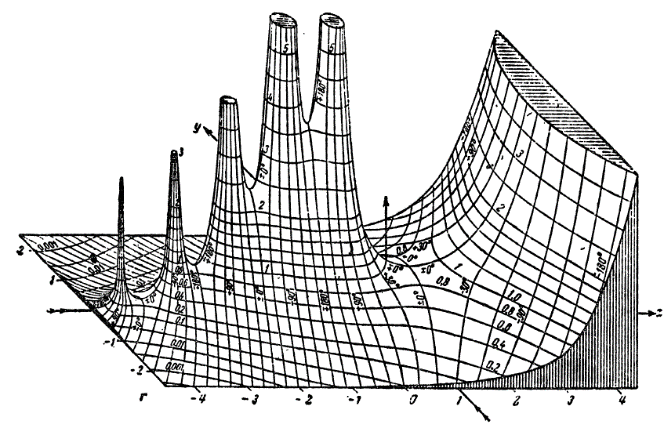 Algebraic Expressions
1A
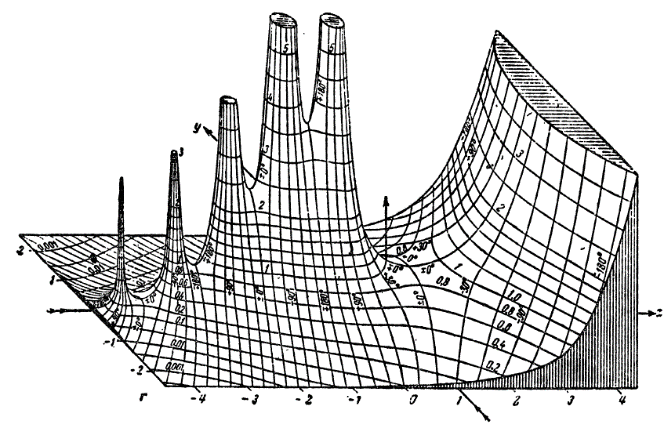 Algebraic Expressions
Expand and simplify if possible
1A
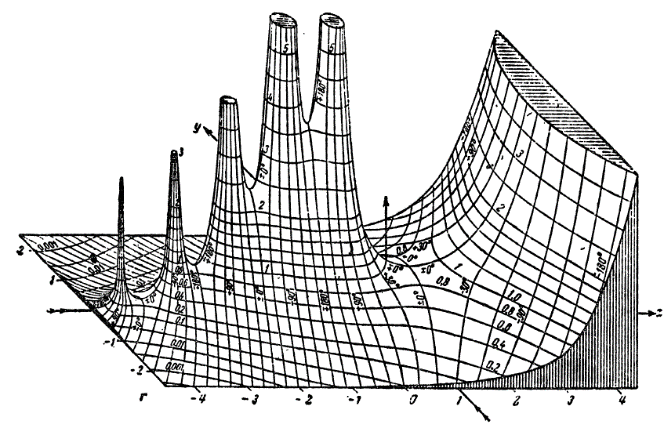 Algebraic Expressions
Simplify
If you have a single term as the denominator, you can simplify the numerator terms separately…
1A